Reaction Kinetics
Final Exam Review
Consider the reaction:

	Ca(s)  +   2HBr (aq)     H2 (g)  +   CaBr2 (aq)   +   heat

a. List 3 ways you could MEASURE the rate of reaction:



b. List 3 ways you could INCREASE the rate of reaction:
Weigh mass of Ca(s) – will decrease as reaction progresses
Measure pressure of H2 (g) – will increase as reaction progresses
Measure temperature – will increase as reaction progresses
Increase surface area of Ca(s) by grinding it to a powder
Increase concentration of HBr(aq)
Add a catalyst
State whether the following are endothermic or exothermic

CH4 + 2 O2  CO2 + 2 H2O + 889 kJ
C + D  CD            ΔH= 65.8 kJ
Fe2O3 + 2 Al  Al2O3 + 2 Fe	        ΔH= -852 kJ
E + F + 437 kJ  G + H
exothermic
endothermic
exothermic
endothermic
a) When two moles of A react with one mole of B, a reaction occurs in which three moles of C are formed and 34.5 kJ of heat are given off. Write an equation for this reaction showing the heat of reaction (∆H) at the right of the equation. Sketch a PE diagram
b) Consider a reaction where the change in enthalpy is -15kJ, and the activation energy for the forward reaction is 40kJ. What is the value of the activation energy for the reverse reaction? Sketch a PE diagram
c) Draw and label a PE diagram to show the enthalpy change and activation energies for a reaction in which: Ea(f) = 45 kJ and Ea(r) = 20 kJ
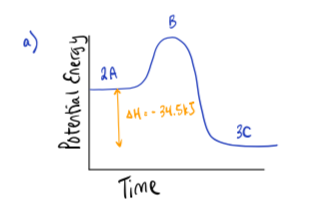 2 A + B  3 C + 34.5 kJ            ∆H= -34.5 kJ
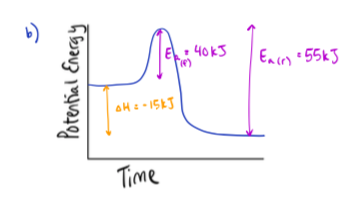 Ea(r) = 55 kJ
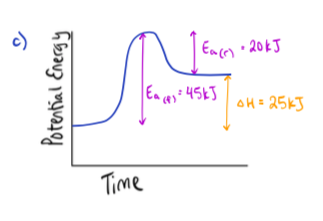 Given the reaction mechanisms:
		    Step 1: HCOOH + H+  HCOOH2+       (fast)
		    Step 2: HCOOH2+  H2O + HCO+       (slow)
                    	    Step 3: HCO+  CO + H+                     (fast)
a) Identify the two intermediates	
b) Identify the catalyst in this mechanism	
c) Another catalyst is discovered which increases the rate of only Step 1.  How will this affect the rate of the overall reaction?  Explain your answer.		
d) Which step has the greatest activation energy?	
e) How many "bumps" will the potential energy diagram for the reaction have?	
f) Which step would be considered rate determining step in this mechanism?	
g) In order to have successful collisions, the colliding particles must have both the proper amount of energy and the proper _____________________.
HCOOH2+, HCO+
H+
No impact – have to speed up RDS
Step 2
3
Step 2
geometry
Chemical Equilibrium
Final Exam Review
CaCO3(s)      CaO(s)   +   CO2(g)        H = 110 kJ
For a) to d) below will the equilibrium shift left or right or not change if…        

a) container volume is increased?
b) some CaCO3(s) is removed?
c) temperature is increased?
d) CO2(g) is added?
Shift right
No shift
Shift right
Shift left
Decrease
Exo
Decrease
Increase
Exo
Endo
Decrease
Decrease
Endo
H2 (g) + I2 (g) ⇋ 2 HI (g) 	∆H = +187 kJ
Sketch a graph of the relative concentrations of each species as the process outlined below is carried out: 
 
@ t1: Increase the [H2]
@ t2: Decrease the [I2]	
@ t3: Decrease the total pressure  
@ t4: Increase the temperature
@ t5: Add a catalyst
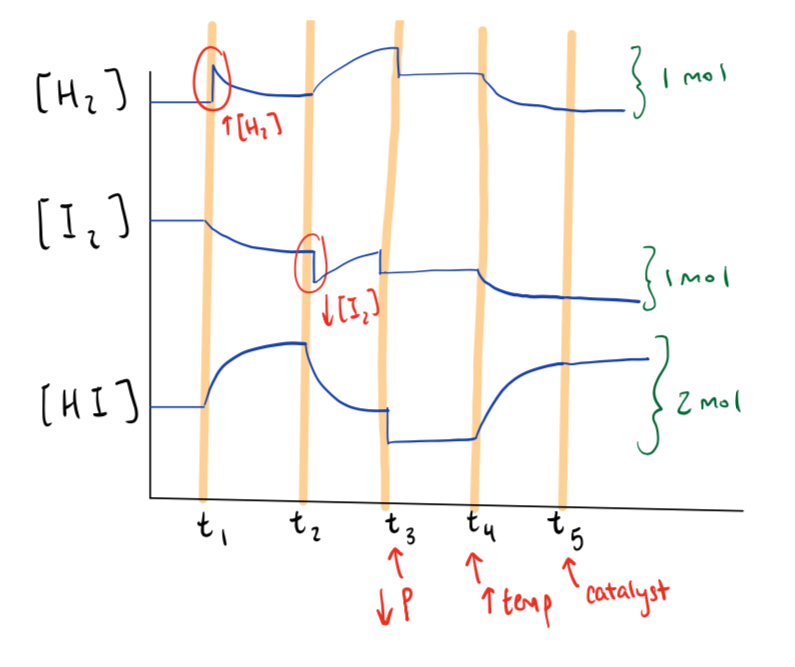 __ NO(g) + __ Cl2(g) ⇋ __ NOCl(g)
When 0.75 mol of NO and 0.30 mol of Cl2 are placed in a 1.50 L container and allowed to reach equilibrium, 0.24 mol of NOCl are present. From this information, the value of Keq is 

What is the value of Keq?
Which side will the equilibrium favour?
0.51
Reactants
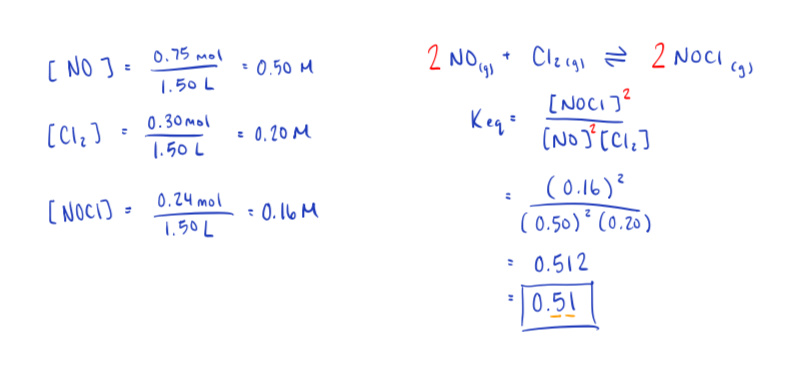 Some SeO2 and O2 are injected into a flask. At equilibrium, the [SeO2] = 0.050M and the [O2] = 0.040 M. What was the initial [O2]? 
2 SeO2 (g) + O2 (g) ⇋ 2 SeO3 (g)    	Keq = 100.
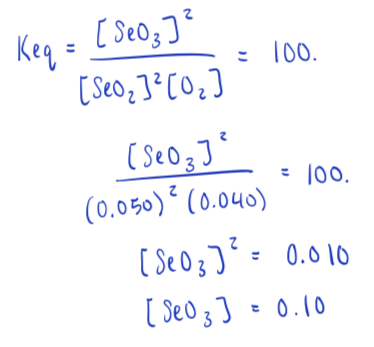 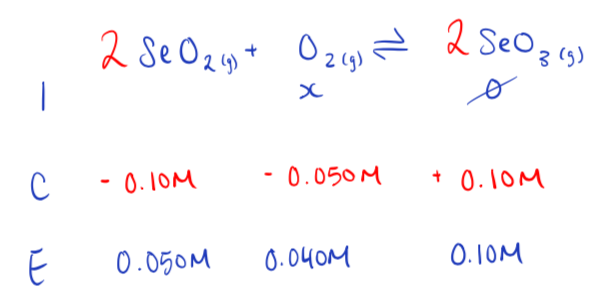 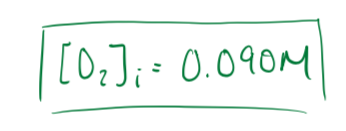 Solubility Equilibrium
Final Exam Review
A solution contains Mg2+, Pb2+, and Zn2+.  What compounds could be added, and in what order, to precipitate out each ion separately?
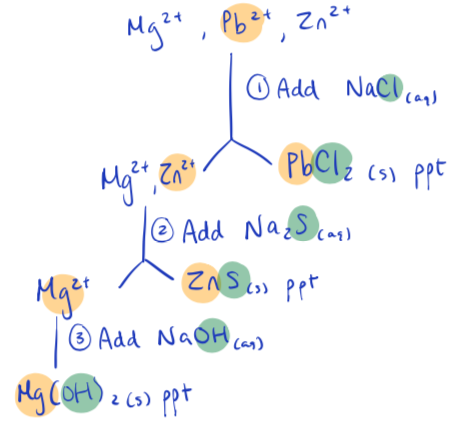 What is the [OH-] in a saturated solution of Mg(OH)2?
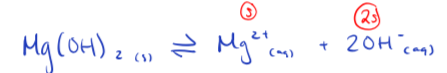 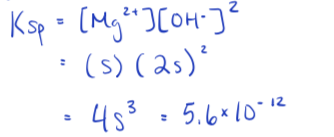 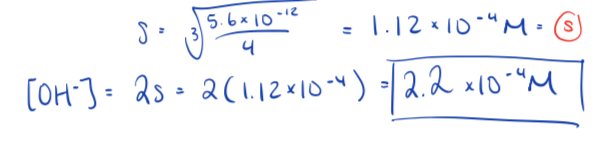 A precipitate just starts to form when 25.0mL of 4.5 x 10-3M Pb(NO3)2 is mixed with 35.0mL of 2.8 x 10-3M MgI2. What is Ksp?
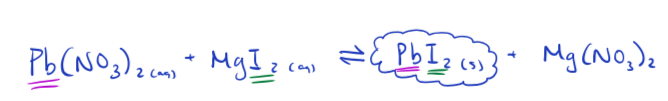 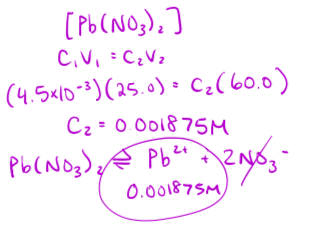 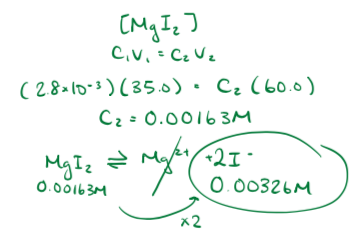 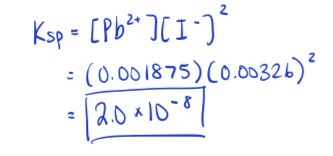 Calculate the mass of  Na2CO3 that must be added to 2.50 L of  0.00085 M MgCl2 in order to just start precipitation
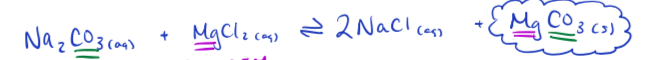 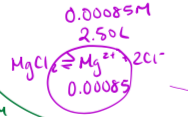 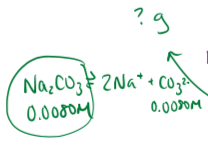 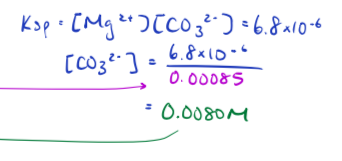 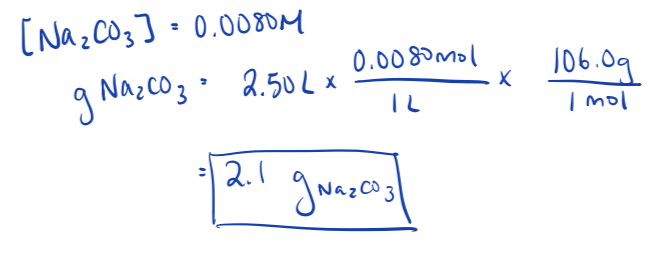 In an experiment, a student mixes equal volumes of 0.0020M Pb(NO3)2 with 0.0020M NaI. Will a precipitate form?
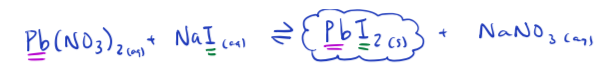 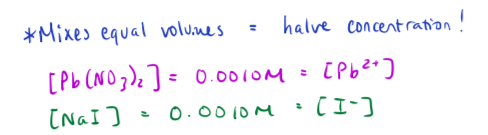 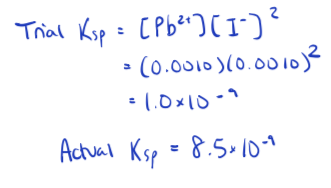 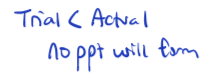 Acid-Base Equilibrium
Final Exam Review
11.140
2.860
1.38 x 10 -3
5.49 x 10 -8
7.260
6.740
6 x 10 -9
2 x 10 -6
8.2
2.29 x 10 -12
2.360
4.37 x 10 -3
What mass of NaOH must be added to 500.0 mL of a solution of 0.020 M HI to obtain a solution with a pH = 2.50?
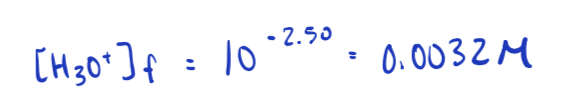 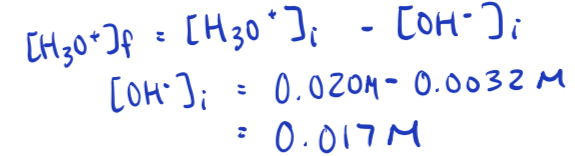 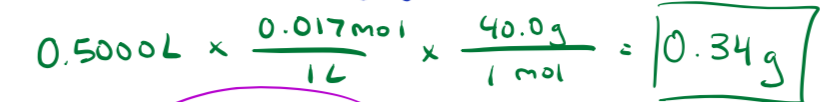 Determine the pH of a 0.75M solution of H2PO4-
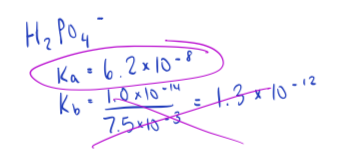 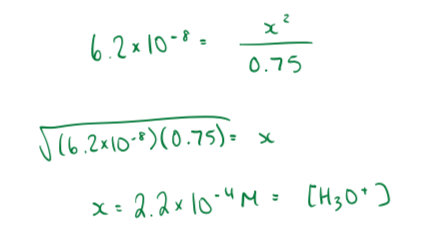 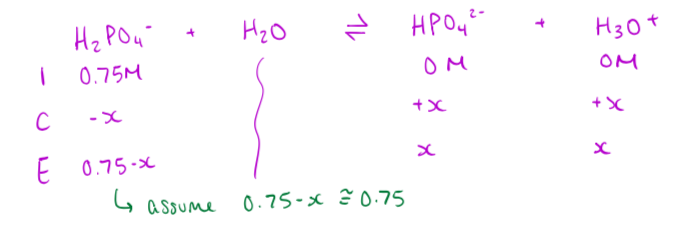 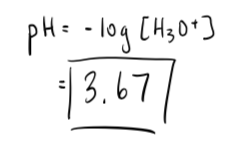 What concentration of NO2- would be required to produce a solution with pH = 8.00?
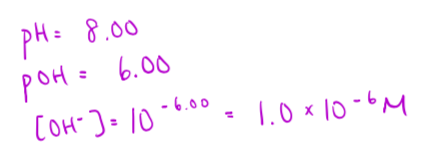 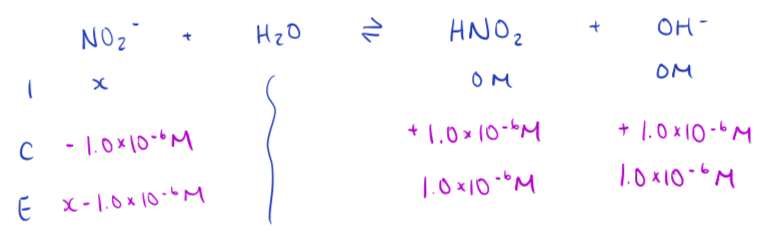 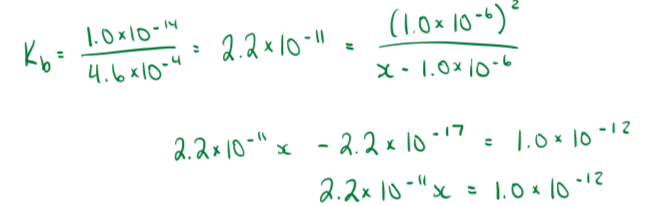 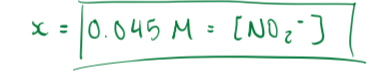 Calculate the pH of the salt Sr(HSO3)2 with a concentration of 0.75M
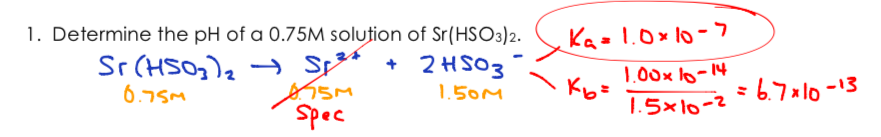 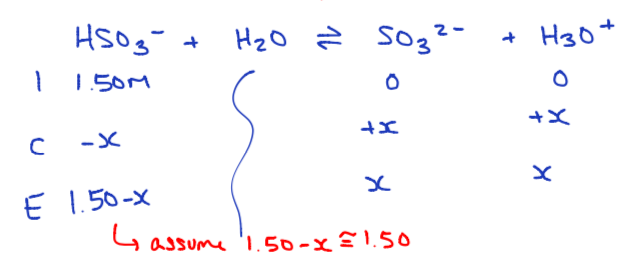 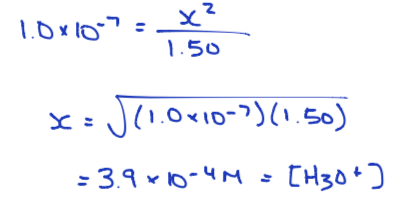 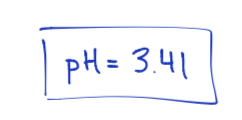 Calculate the pH at equivalence point of a titration when 20.0 mL of 0.200 M NaOH has been added to 20.0 mL of 0.200 M HCOOH
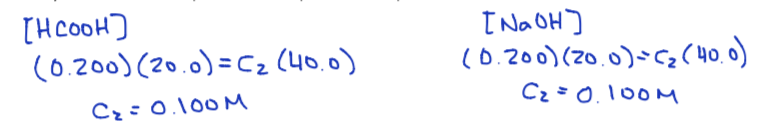 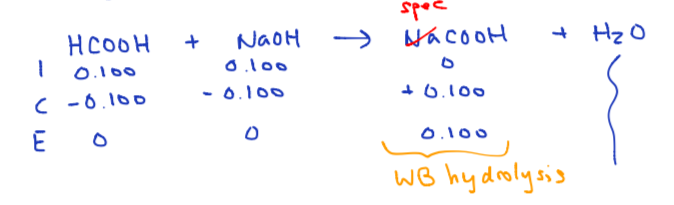 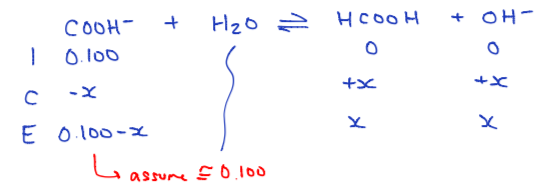 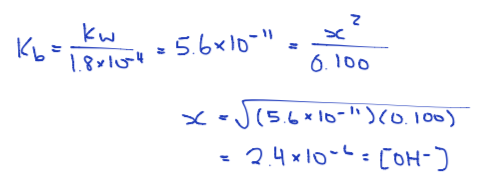 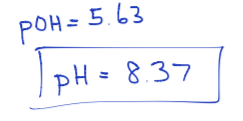 Electrochemistry Equilibrium
Final Exam Review
Balance the following redox reaction:FeHPO3 + Cr2O72-  Cr3+ + H3PO4 + Fe3+ (basic)
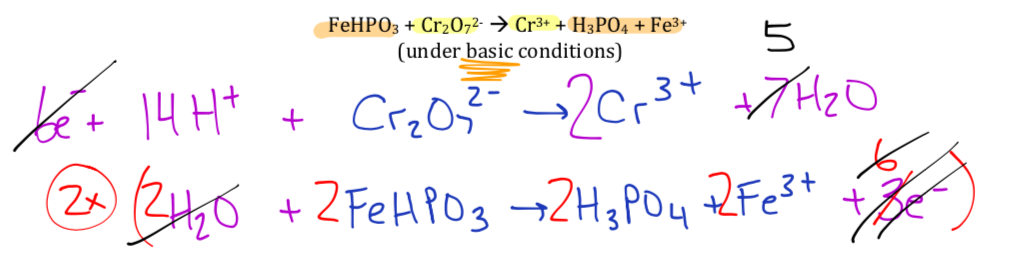 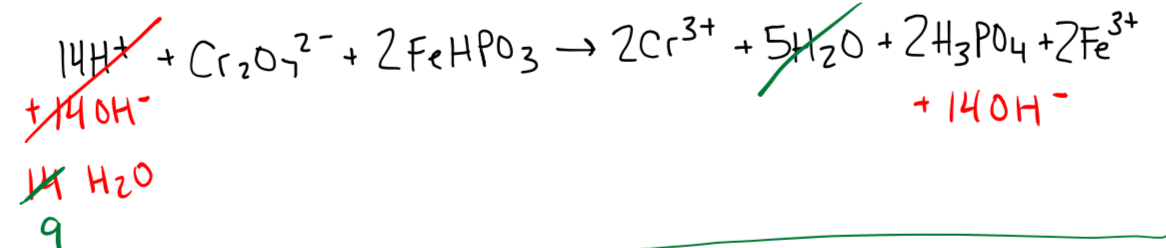 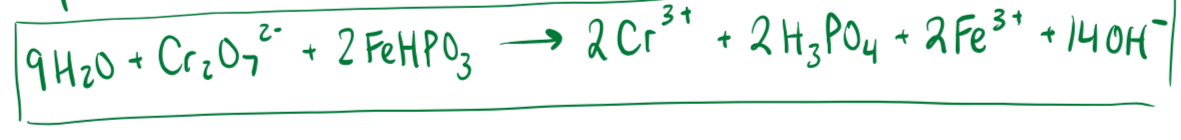 Draw a Cu|Cu2+ and Al | Al3+ electrochemical cell. Label all parts of the cell, including the voltage produced
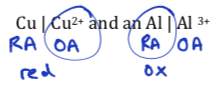 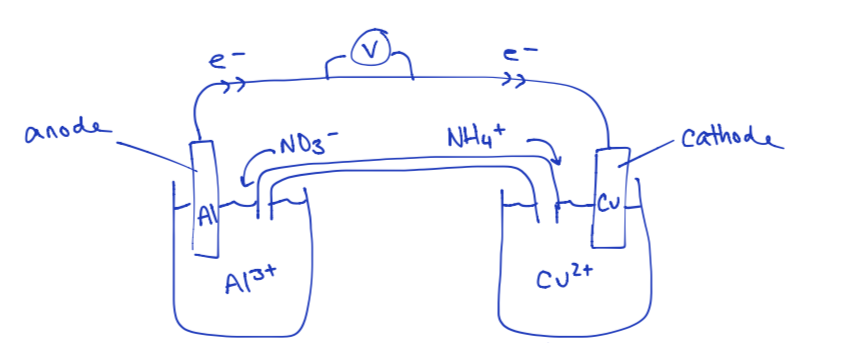 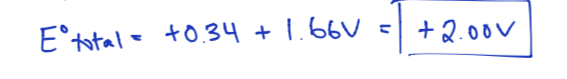 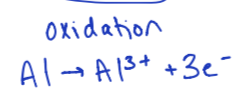 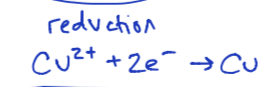